Figure 1.
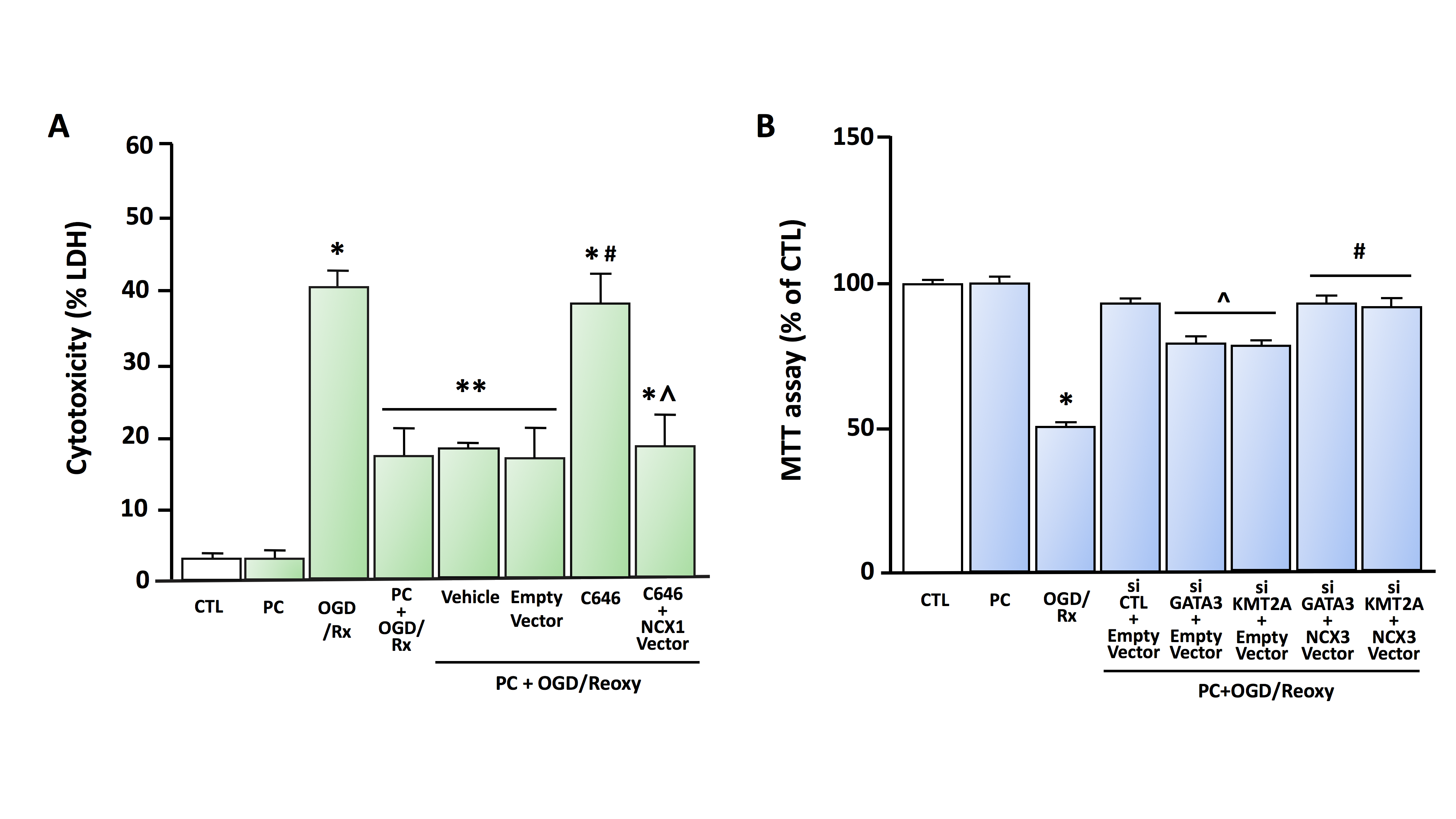 Ruggiero et al.; Conditioning Medicine 2024; 7(1): 11-14.